Acknowledgements
Co-instructor of the course iitb-teachonline - Prof. Sahana Murthy
TAs of iitb-teachonline – Ashutosh Raina and Lucian Ngeze

Co-creators of LCM model – Sahana Murthy, Sameer Sahasrabudhe, Jayakrishnan M.
Post-docs on LCM – Gargi Banerjee, Veenita Shah, Mrinal Patwardhan

Tutorials on Tools – Yogendra Pal, Kameswari Chebrolu, P Sunthar, Bhaskaran Raman, Kannan Moudgalya, Santosh Noronha
2
Educational Technology, IIT Bombay
Inter-Disciplinary Program, started 2010
 5 Core faculty
 Associate faculty from other departments
 2 Post-docs
 25 PhD research Scholars;  12 PhDs graduated
 Started an M.Tech program in 2019

www.et.iitb.ac.in
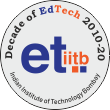 3
What we do in Educational Technology?
Adaptive and
Personalized 
Tutoring Systems
Virtual Reality
Augmented
Pedagogy & Technology for individual and collaborative learning
Makerspace
MOOCs
Games
Learning environments
Assessment
Eye Tracking
Analytics
4
What do we do? – At a glance
Research: 
TELoTS: Technology enhanced learning of thinking skills
TUET: Teacher use of educational technologies
EDA: Educational data analytics
EmergE: Emerging technologies
Development: 
MOOCs: Massive open online courses – IITBombayX
Trained 5000+ college teachers, 5000+ school teachers
Handbooks: Resources for ET researchers and teachers
RMET, LOBE, …
Tools: To support teaching-learning process
iQuE, iSAT, CuVIS, …
Consultancy
Outreach
Sponsored Projects
Sponsored Research Labs
5
Online instruction
6
Face-to-Face 	vs 	Online classes
Course Materials
70%
60%
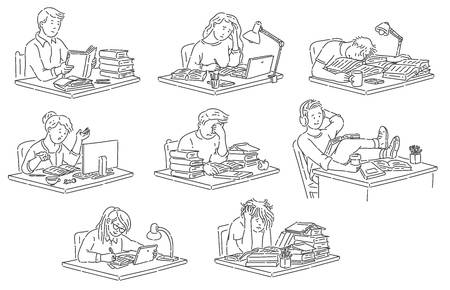 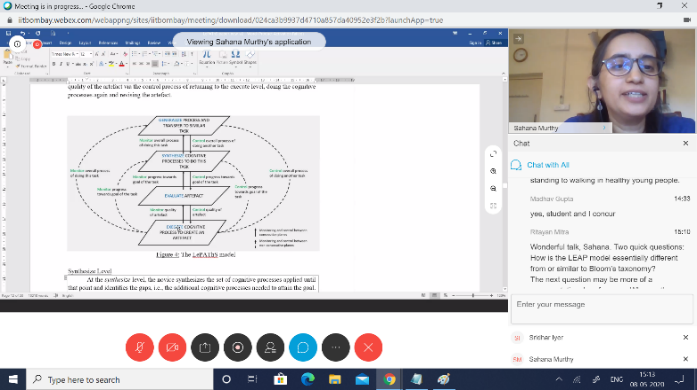 40%
30%
7
[Speaker Notes: Online typically involves flipping the classroom.
Make the material available to students; Let them go through it as per their convenience; Do a live interaction]
Activity 1 – Each one say one
Your colleague says that for online instruction it is sufficient to give live lectures over a video conferencing software (such as Zoom), record the lecture and upload it somewhere. Students who were unable to attend the lecture can view the recording.

What are some problems with this approach?
Post your response in the chat window.
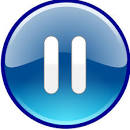 8
Problems with virtual classrooms
Consider from students’ point of view

Access issues 
	No smart phone 
	Shared device 
	Lack of flexibility in schedule
	Power, Network

2) Hour-long lecture, and over a screen – engagement?
9
[Speaker Notes: The connectivity, access and affordability for internet varies widely in our country. 
Do not assume that students have the same access as you do, or that it is uniform for all students.
Conduct a survey for your class/institute and get to know your local context/reality.]
Problems with recorded virtual classrooms
Uploading recordings of live sessions may be useful

Not sufficient because 
Glitches in recordings (voice break, frozen frame) – lose student attention

Many students study for the test - even short lectures (~10 min) are not watched fully by most; high variability in student motivation
Network bandwidth issues – connectivity, mobile data plan 

Lecture alone not enough – need activities for deeper engagement
10
[Speaker Notes: There is a lot of data and studies to support the above points.
Highly motivated students will find ways to attend virtual classroom, persevere through glitches in recordings. 
What percentage of your class falls in this category?]
Emergency remote teaching
Giving a lecture in a virtual classroom + Uploading its recording, is a form of emergency remote teaching (ERT)

Primary objective of ERT - provide temporary access to instruction and instructional material in a manner that is quick to set up and reasonably easy to access, during an emergency 
Typically, ERT attempts to mimic the actions in a face-to-face class
ERT is likely to be ineffective for student engagement and learning

This mode should be used sparingly (< 20% of the course)
11
[Speaker Notes: Use of remote teaching to deliver instruction that would otherwise be done face-to-face, is not wrong.
ERT is likely to be ineffective for student engagement and learning.]
Problems with emergency remote teaching
Miss out on necessary aspects of “good” teaching
Interaction 
with students
Adapting instruction in real-time
Responding to student actions
Meaningful discussion
12
Data on student and instructor preferences
Results from a pan-IIT survey of instructors and students
840 instructors and 11,890 students participated
Synchronous virtual classroom vs Asynchronous materials








Full report available at - https://arxiv.org/abs/2007.03613
13
Data on resources to access internet
Only 62% students have access to laptops/desktops
Out of remaining 38%, 33% have access to smartphones

Smartphones are challenging to complete assignments, projects, etc

Only 20% students have stable and good quality internet

80% students use 3G/4G services - Non-stable

One hour of recorded video can be ~100 MB
Full report available at - https://arxiv.org/abs/2007.03613
14
Online instruction
The goal is to exploit the power of the online medium and utilize it to promote effective student learning
15
[Speaker Notes: Attempting to mimic classroom actions in the online medium is not the goal.]
Online instruction involves
Making course materials available for asynchronous access

Giving immediate practice activities and timely feedback to students

Conducting synchronous meetings to address queries and do tutorials

Providing a forum for learners to discuss the content with each other and the instructor
Course Materials
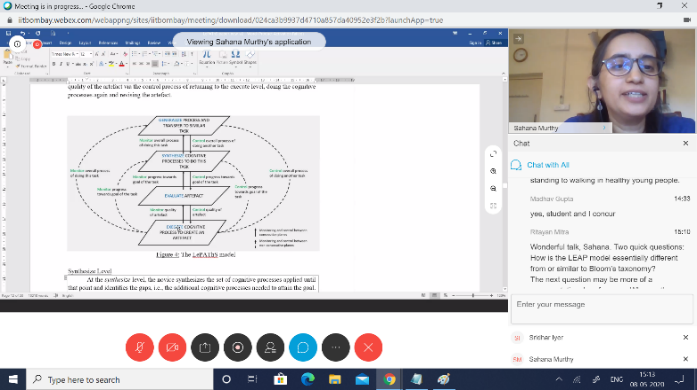 16
Activity 2 – Self-select your level
As an instructor, which aspects of online instruction do you feel concerned about, if any? Tick all that apply.

Making videos
Time required to prepare for each class
Using the online platform (like Moodle features)
Interacting with students synchronously (like Zoom meetings)
Doing online assessments 
Having to use technologies in general
Go to www.menti.com and enter code 46 50 65
17
What does Online Instruction involve?
Interact with students
Assess- ment
Content creation or curation
Upload & share content
Design activities,  provide 
resources
18
Six principles
Concepts overview
One slide on each
19
[Speaker Notes: Principles are not sacrosanct. They are recommendations for effective student learning.
Some terminology will be introduced. Please refer www.lcm-model.org for details.]
Principle #1
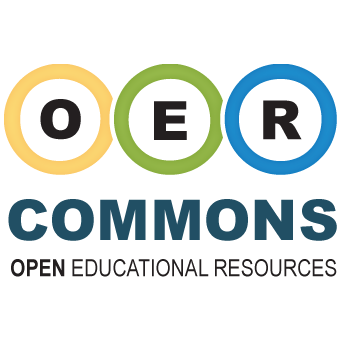 Curate before you create
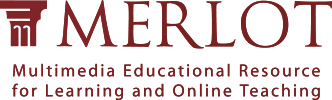 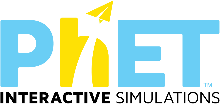 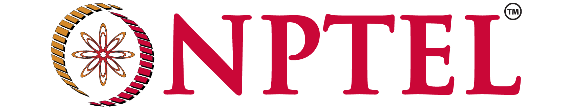 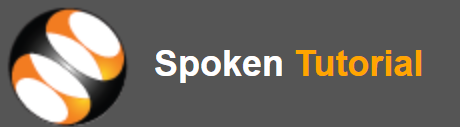 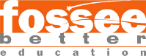 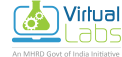 20
[Speaker Notes: There is a lot of good content already available. Don’t re-invent, instead re-purpose.
Curation is also a creative activity.
Check institute policy regarding percentage of a course that can be covered using curated materials.]
Principle #2
Keep videos short,
and insert reflection spots
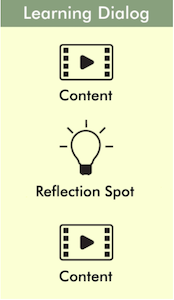 21
[Speaker Notes: Don’t do long lectures. Instead chunk them into multiple LeD.]
Principle #3
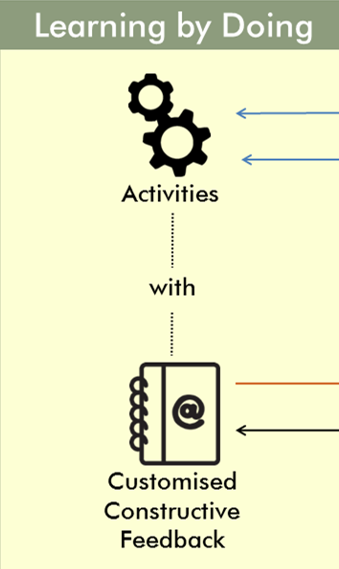 Give practice opportunity,
immediately and frequently,
and give feedback
MCQs, short answer
Objective/Subjective
22
[Speaker Notes: Split your homework into a few chunks, corresponding to your LeDs.]
Principle #4
Provide diverse resources to cater to different students,

and incentivize the access to resources
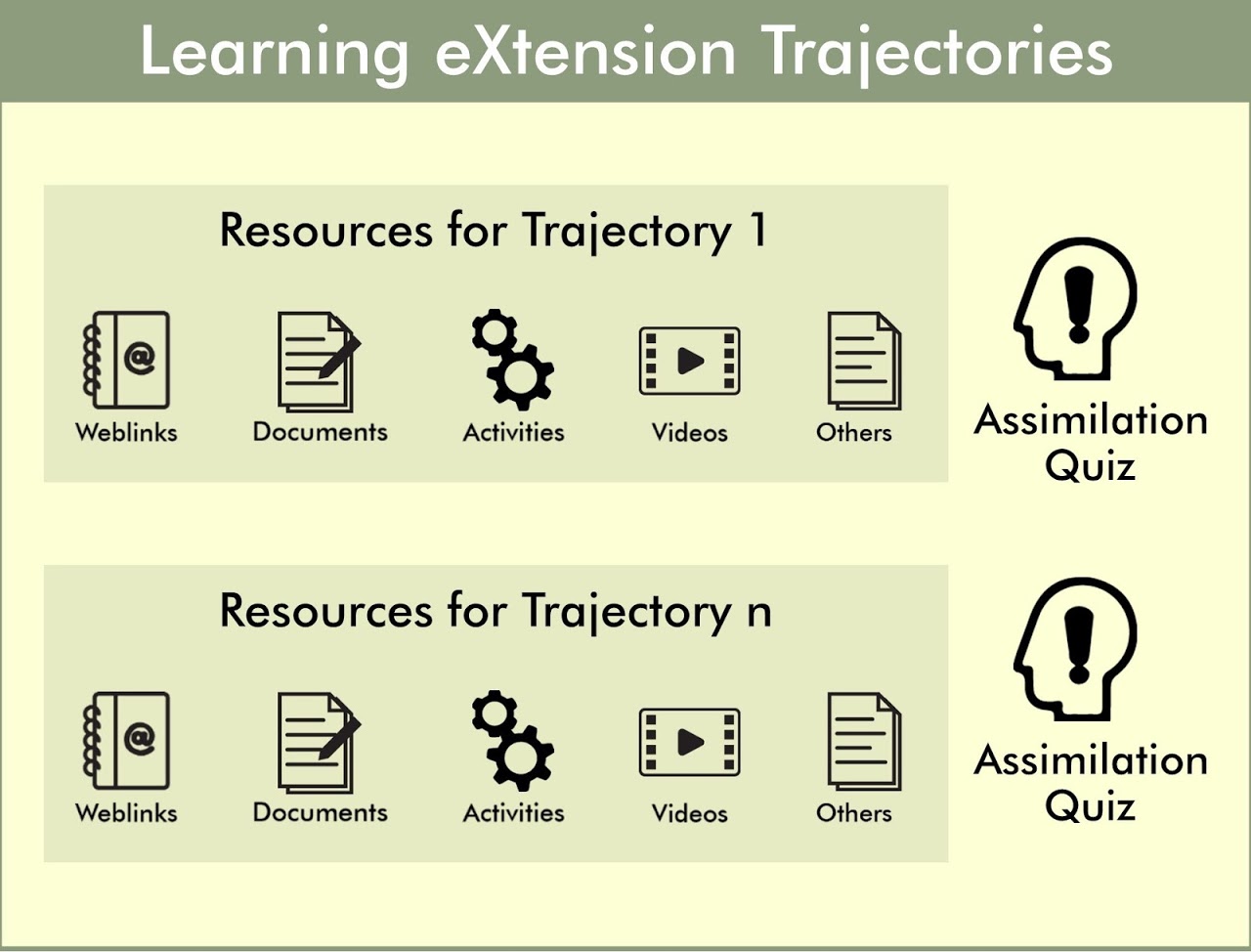 23
[Speaker Notes: Give an explanation]
Principle #5
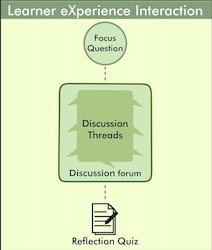 Leverage peer-learning,
 
to bring in diverse perspectives and solutions,
discover additional resources,

 and avoid isolation issues
24
[Speaker Notes: Give an example here]
Principle #6
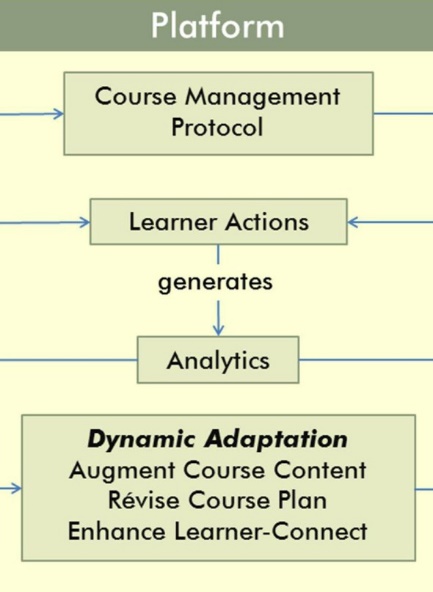 Respond to student actions, in a timely and appropriate manner
25
[Speaker Notes: See how they are doing in the course, what they are saying in the discussion forums.
Adapt instruction, Recognize participation.]
The LCM model – operationalizes the principles
www.lcm-model.org
Clarification
Discussions
Focus question for discussion + Peer interaction + Reflection Quiz
Learner Experience Interaction
Lectures
Content + Reflection Spot
Learning Dialogs
Activities + Customized Feedback
Resources + Assimilation Quiz
LeD
LxI
Orchestration
LxT
LbD
Homeworks
Assignments
Practice problems
Additional readings
Self-study material
Learning Extension
Trajectories
Learning
by Doing
26
Transitioning to online - Conceptual summary
Your corresponding online course:
LeD – chunk each lecture into sections and include reflection spot in each chunk
LbD - chunk each homework into sections corresponding to each LeD and include immediately
LxT – close the loop for additional readings with an Assimilation Quiz
LxI - Give focus questions for discussions and close the loop with Reflection Quiz
Depends on technology and policy
Your face-to-face course:
Lectures and Notes

Homeworks, Assignments

Additional Readings

Interesting Debates, Discussions
Proctored Exams
27
[Speaker Notes: Ungraded Assessments can be done using LbD – Give practice questions with self-evaluation rubrics
Graded Assessments can be done using LbD – Give points for each question
Graded Assessments can be done using LxT and LxI – Give points for Assimilation Quiz and Reflection Quiz]
Technologies overview
28
Hardware resources
Institutional Resources
Studios (Recording)
CDEEP (ones used for f2f class)
Smaller studios (offline recording)

Platform (LMS)
Peak load calculations
Server size, Internet bandwidth

Meetings (Live interaction online)
Internet bandwidth, Software licenses
Capturing lectures
Camera/ webcam
Headphone/ Earbuds
Tablet / Paper
Recorder/ Mobile phones
Editing lecture videos
Laptop/ Desktop

Uploading videos
Server space
Internet (bandwidth)
29
Software resources
Purposes and corresponding technologies
Creating Content
Video creation – Examples: OBS, Screen recorder, Zoom
Activity creation - Examples: Moodle, Mentimeter, Padlet

Delivering Content
Platform – Examples: BodhiTree, IITBombayX, Moodle
Video hosting – Examples: YouTube, Drive, KPoint

Live interaction – Examples – Zoom, Meet, BigBlueButton, WebEx
For details of technologies visit the course page - iitb-teachonline
30
[Speaker Notes: Talk about criteria for choosing technology]
Technology Tools: Content Creation
31
Content creation involves
Content creation or curation
3
1
2
Video recording
Video editing
Planning of Video recording
Preparing content, e.g. PPT/PDF  presentation
Identifying chunks
Deciding video format
32
Activity 3 – Quick Poll
Specific to your course: 
In which of the following ways you will be mostly required to teach the course topics in online mode?

Presentation using slides
Looking at learners
Writing/Sketching on a Digital Whiteboard
Presenting while looking at the learners
Writing/Sketching while looking at learners
Some combinations of the above options
33
Recommended formats for videos
Presentation using slides: Slidecast
Looking at learners: 
Talking Head
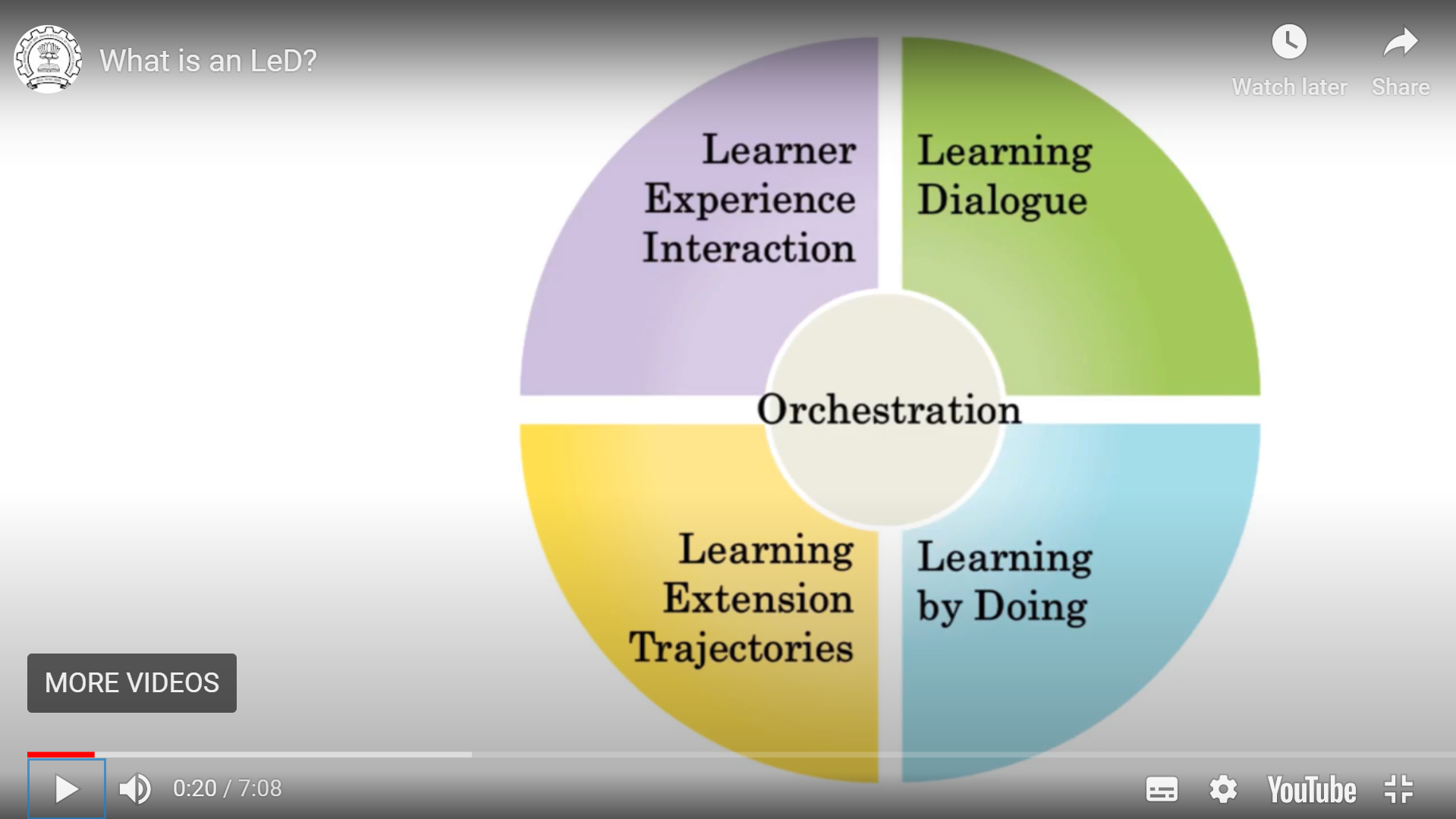 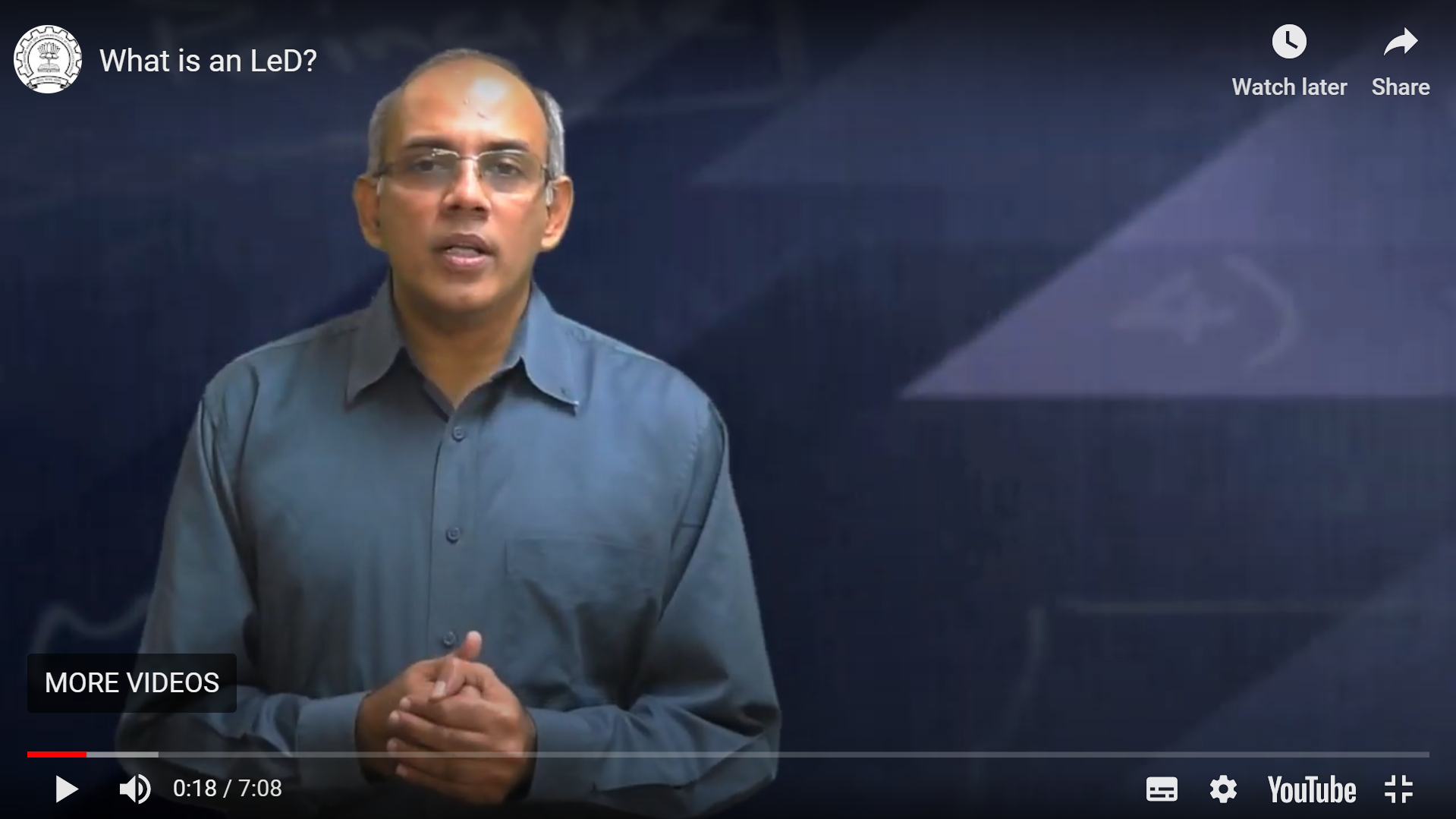 34
Recommended formats for videos
Writing on a Digital Whiteboard:
	Screencast
Presenting while looking at the learners: Pic in Pic
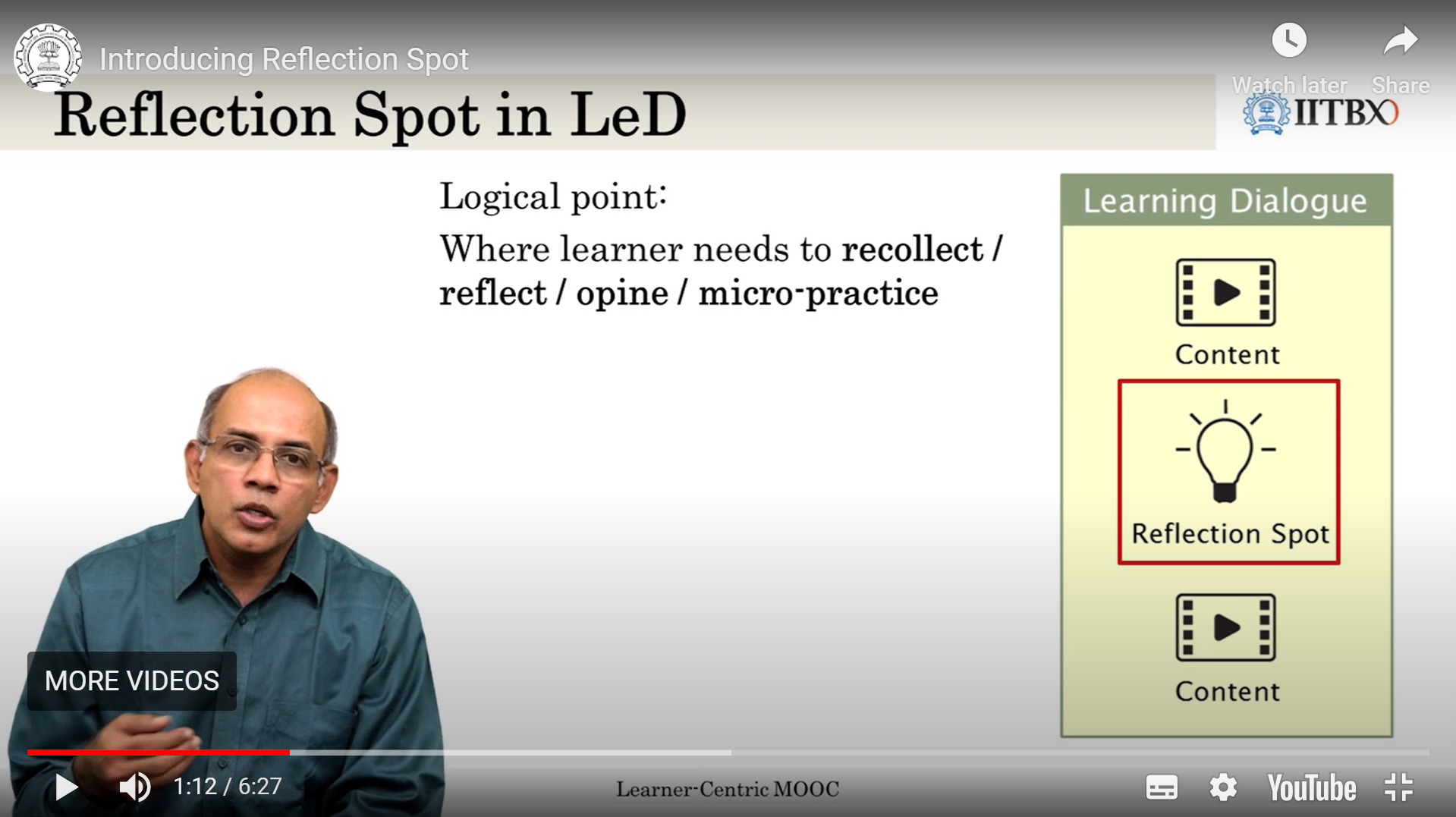 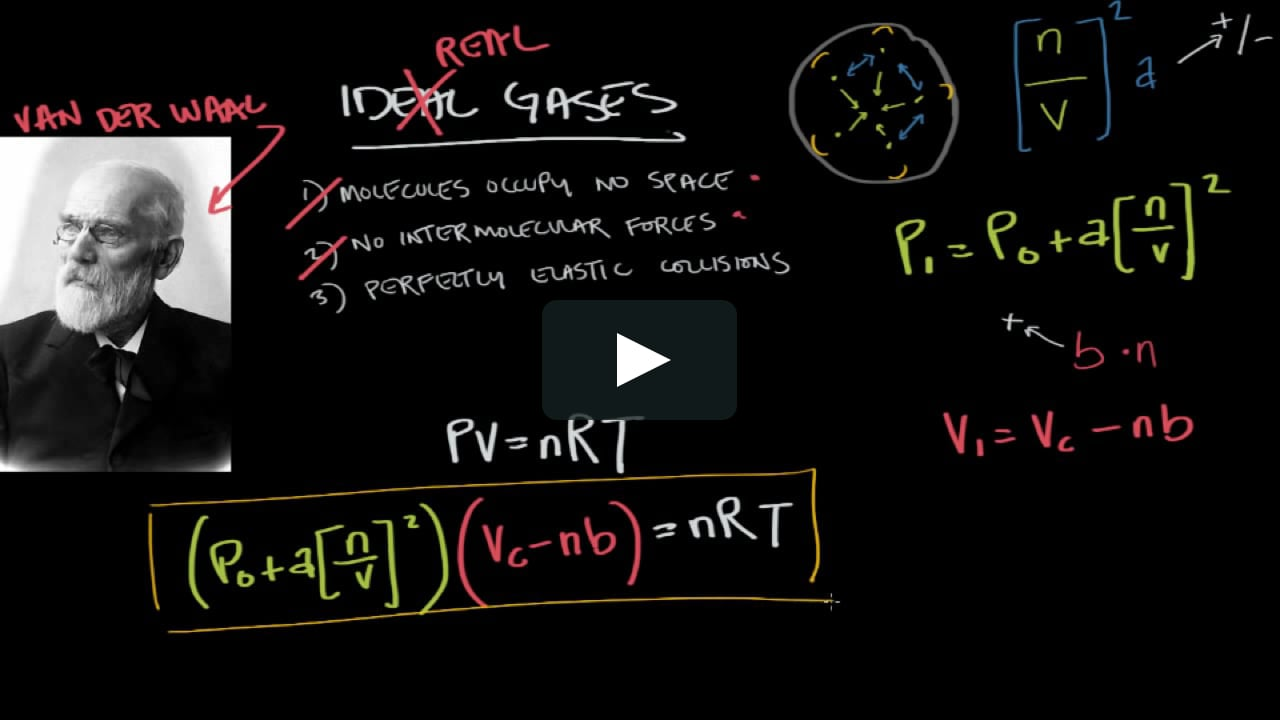 35
Recommended formats for videos
Writing while looking at learners: Pic in Pic
Talking head → Screencast → Pic in Pic: Transitions
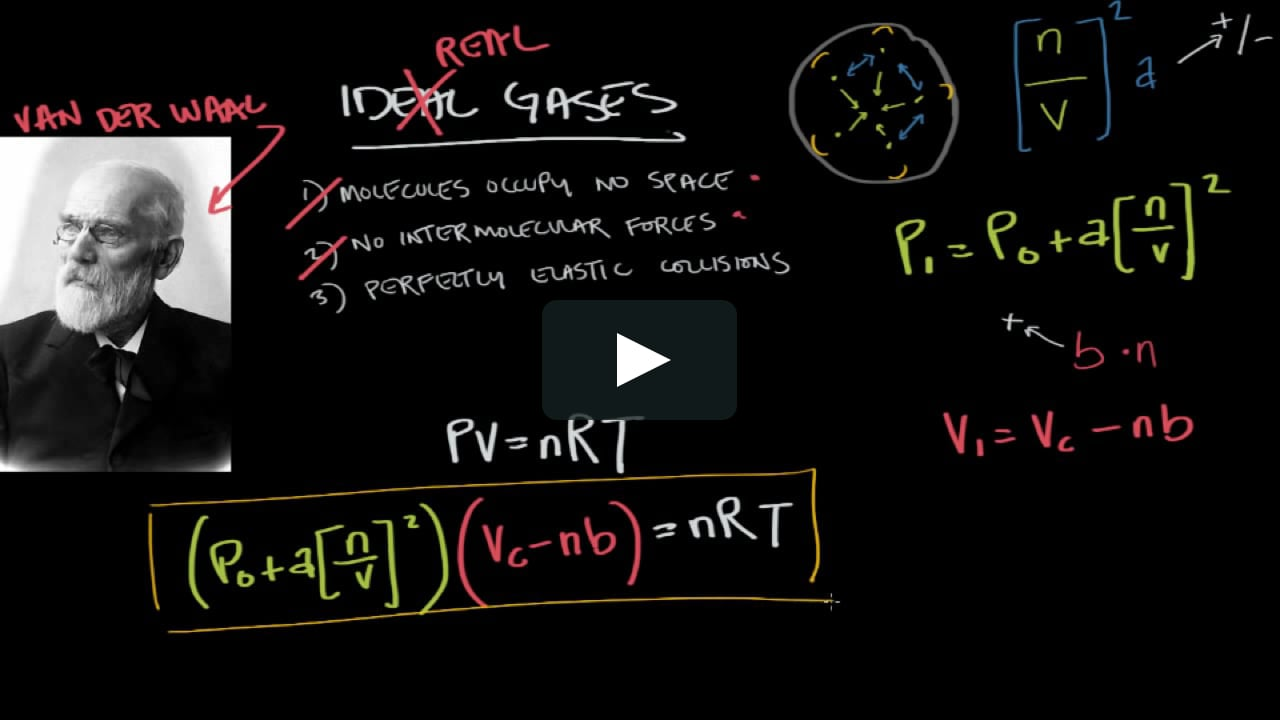 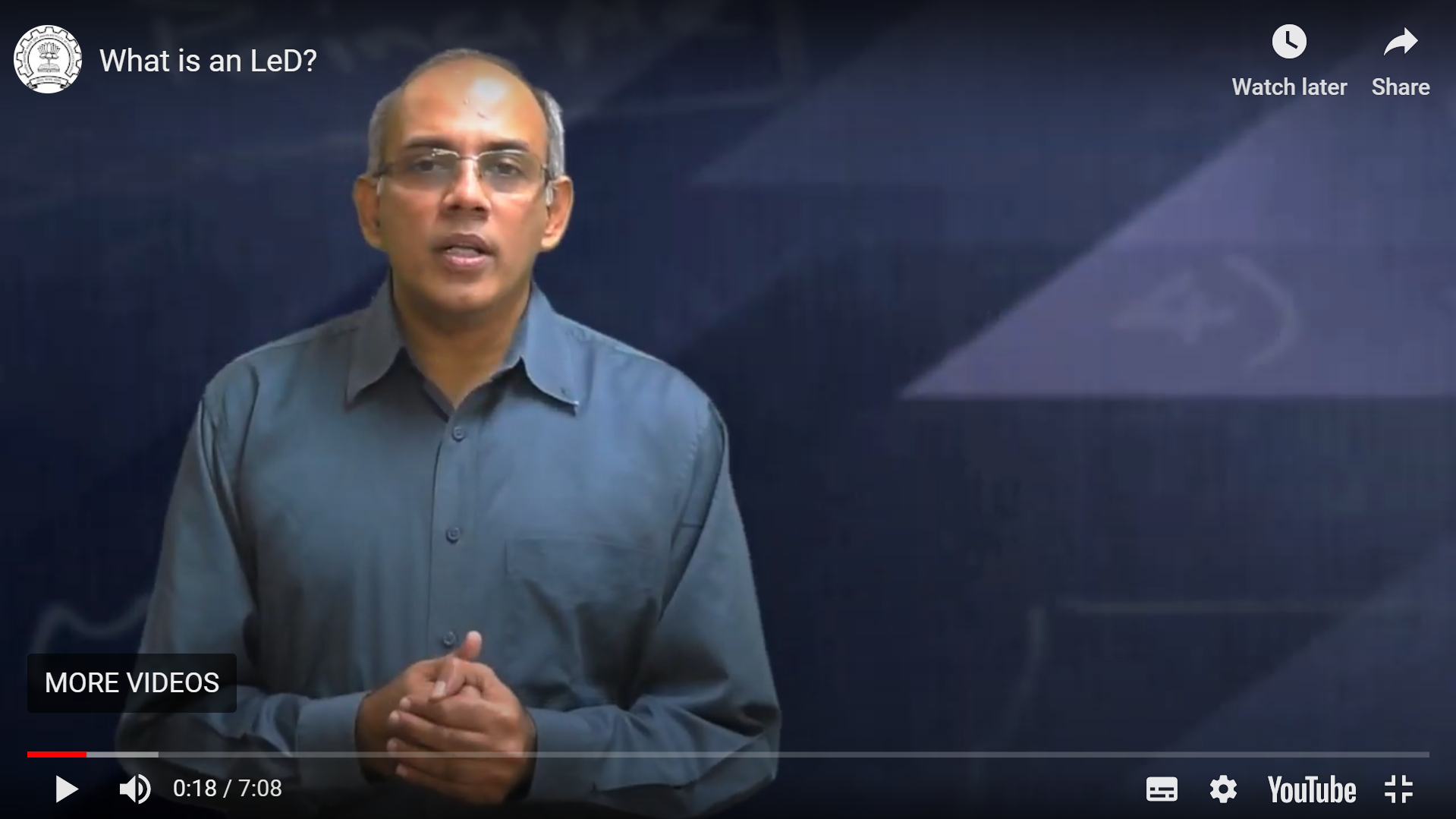 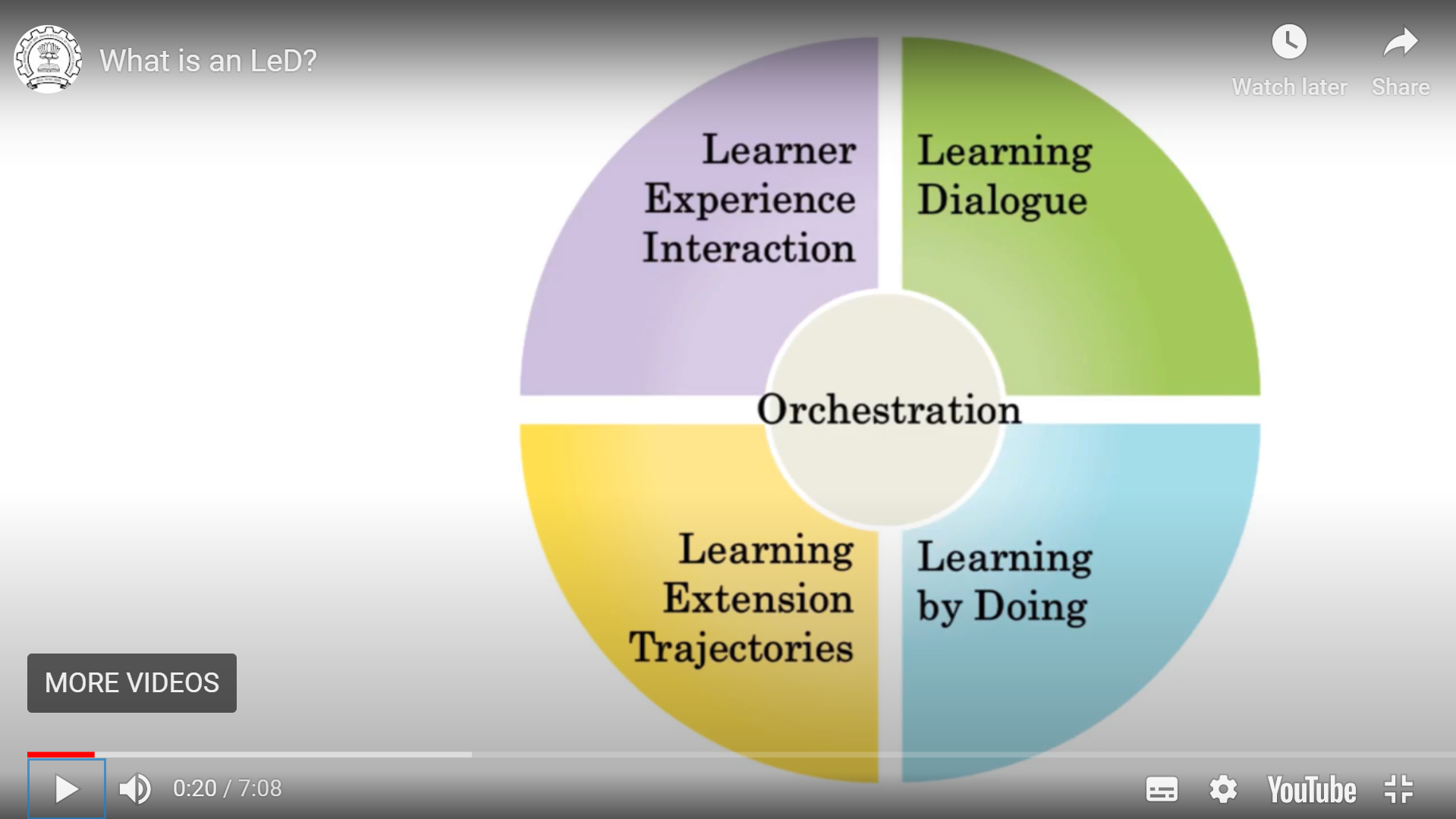 Instructor
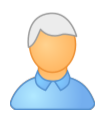 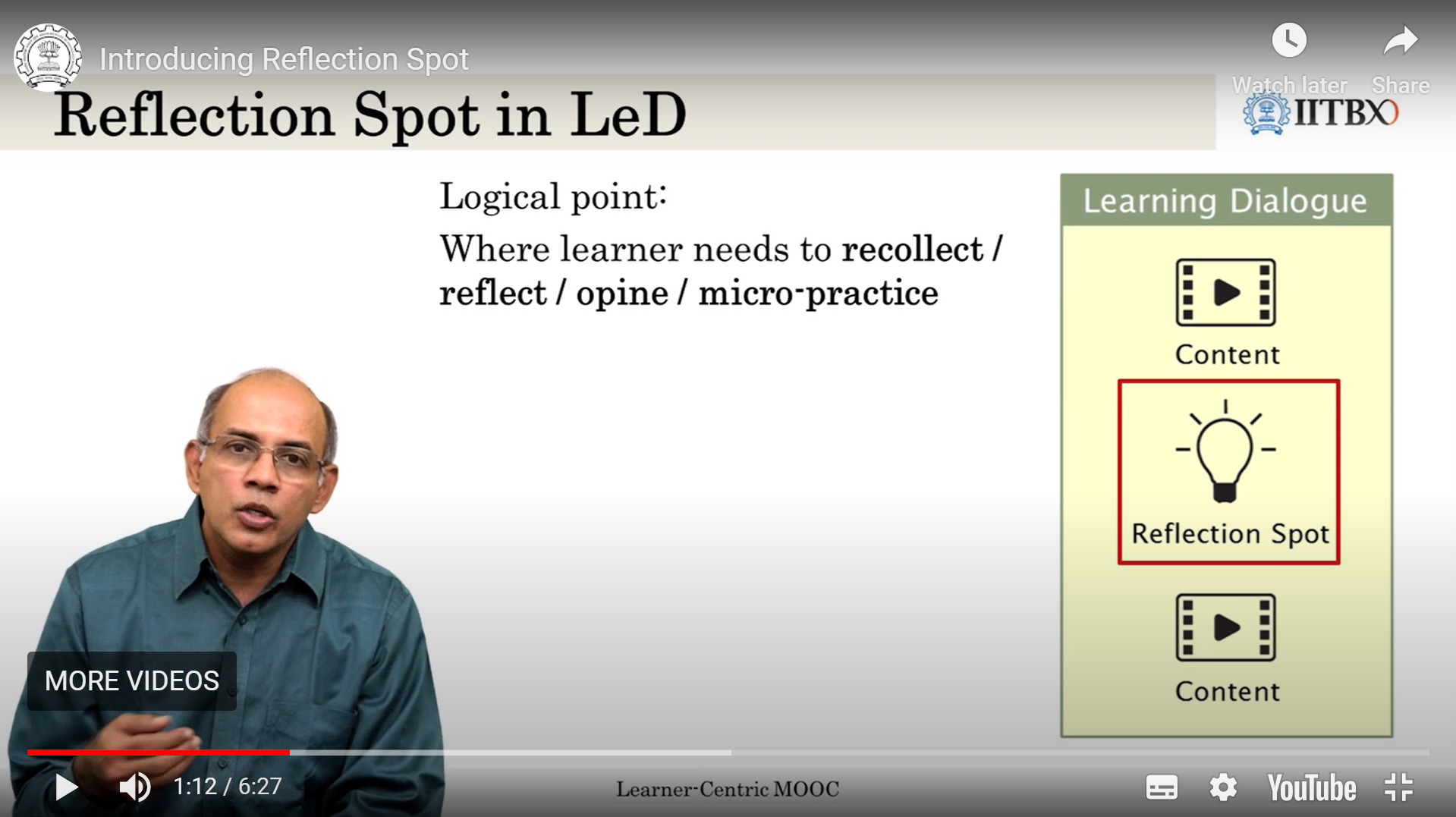 36
Video recording involves
Content creation or curation
3
1
2
Video recording
Video editing
Planning of Video recording
Identifying resources - hw & sw
Selection of video recording tool/software
Recording
37
Summary - Video format and resources
38
[Speaker Notes: This is a summary]
Video recording tools/software
Slidecast/Screencast 
Screen recorder - Xbox Game Bar, FlashBack Express, QuickTime player (Mac), RecordMyDekstop (Linux)
Talking head 
Webcam, Smartphone, Tablet
Pic in Pic
Screen recorder - FlashBack Express, Screencast-o-matic

Transitions - Talking head → Screencast → Pic in Pic 
Lot of post processing - Trimming, Joining, Removing unwanted pieces
OBS (Open Broadcaster Software) Studio
39
[Speaker Notes: This is for infomation]
Video editing involves
Content creation or curation
3
1
2
Video recording
Video editing
Planning of Video recording
Trim, Slice or Merge
Add/Remove pauses
Add/Remove graphics, transitions
Insert in-video activities
Export videos
40
Video editing -(e.g. OpenShot)
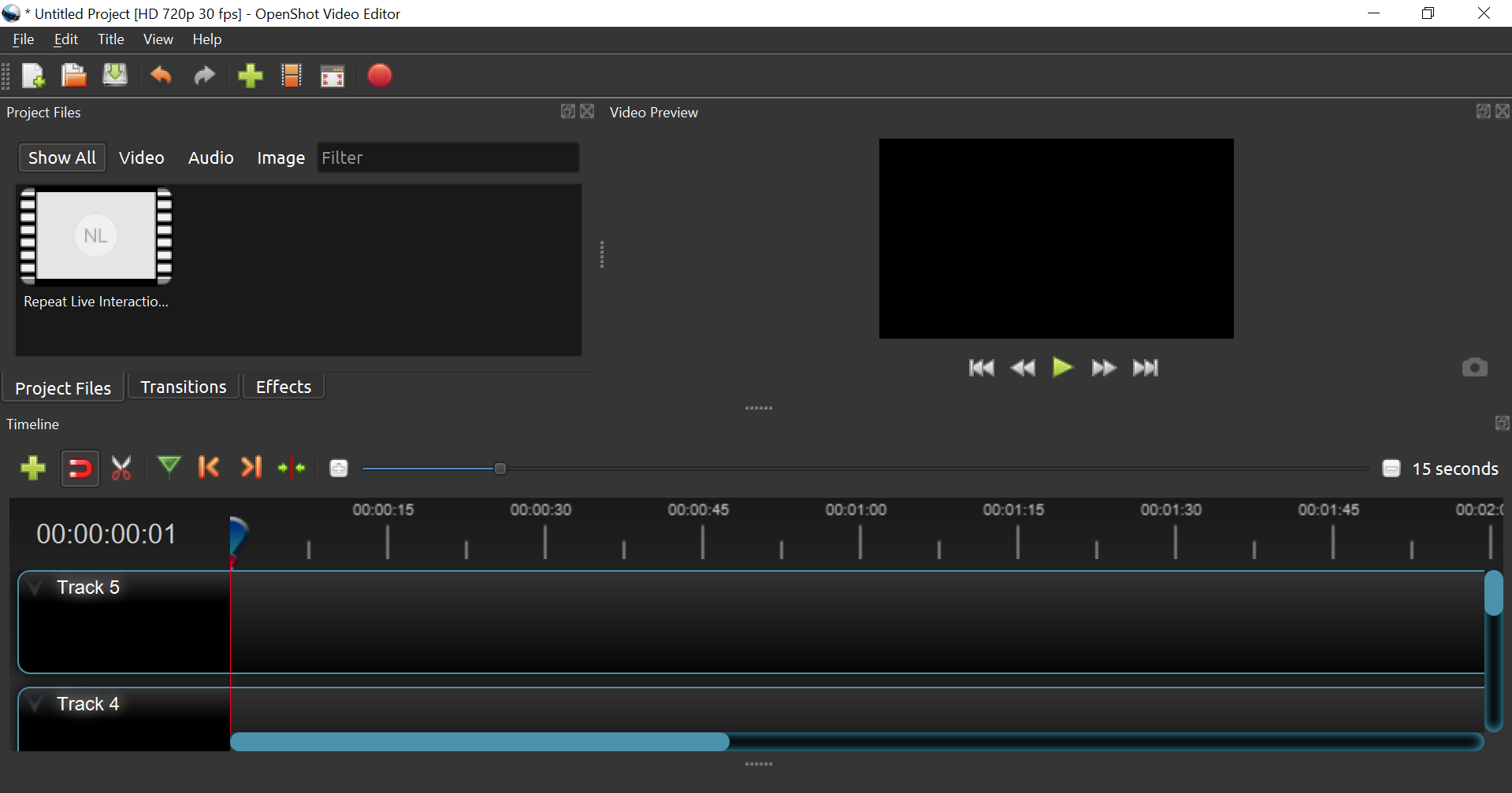 - Trim, Slice, Merge- Add/ remove pauses- Add/ remove graphics- Include transitions- Export videos
Video Preview
Drag and drop
Tools
Timeline
41
Insert in-video activities / quizzes (e.g. using H5P)
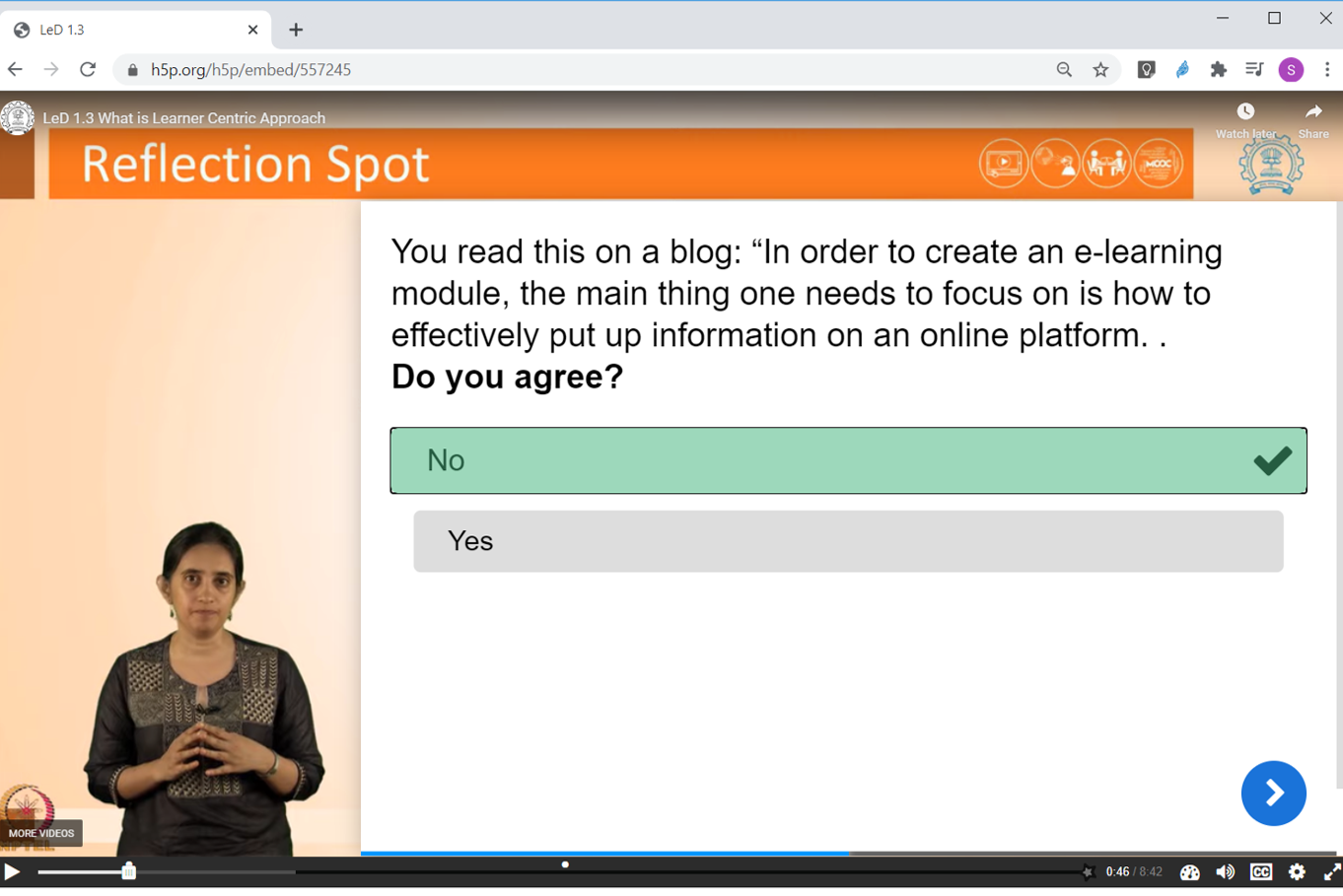 Why? 
Make videos interactive
Engage students in content
Quick practice & check within video
How? 
Use tool like H5P during editing
Or use slide during recording and ask students to pause
Terminology
Reflection Spot (in video activity)
Learning Dialogs (interactive video)
42
Technology Tools: Uploading & Sharing
43
Uploading and sharing content involves
Interact with students
Assess- ment
Content creation or curation
Upload & share content
Design activities,  provide 
resources
Identifying video hosting platform
Identifying sharing platform
44
Quick clean & upload
Trim the video, chunk if required, remove any long pauses 
Export videos; compress if required (Handbrake)
Upload on video hosting platforms like YouTube: 
Public vs Unlisted vs Private
45
Sharing content
Sharing platform: Moodle or other LMS, Google Sites, BodhiTree, …..
Embed videos from Youtube, Vimeo
Write wrappers 
Embed quizzes / activities
46
[Speaker Notes: Some sharing platforms - Vimeo - No Ads - No distraction]
Technology Tools: Creating activities
47
Creating activities involves
Interact with students
Assess- ment
Content creation or curation
Upload & share content
Design activities,  provide 
resources
Creating activities for immediate and frequent practice 
Providing feedback on student responses
Providing diverse resources
48
Learning by Doing (LbD) activities
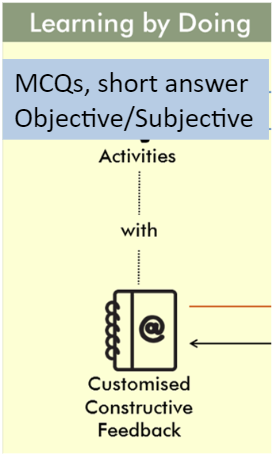 Recommendations
Don’t push all LbD activities to the end to module
Intersperse them between videos
Give feedback - 
Customized to MCQ options
Using rubrics for long answers, problems
49
Activities on Moodle - Example
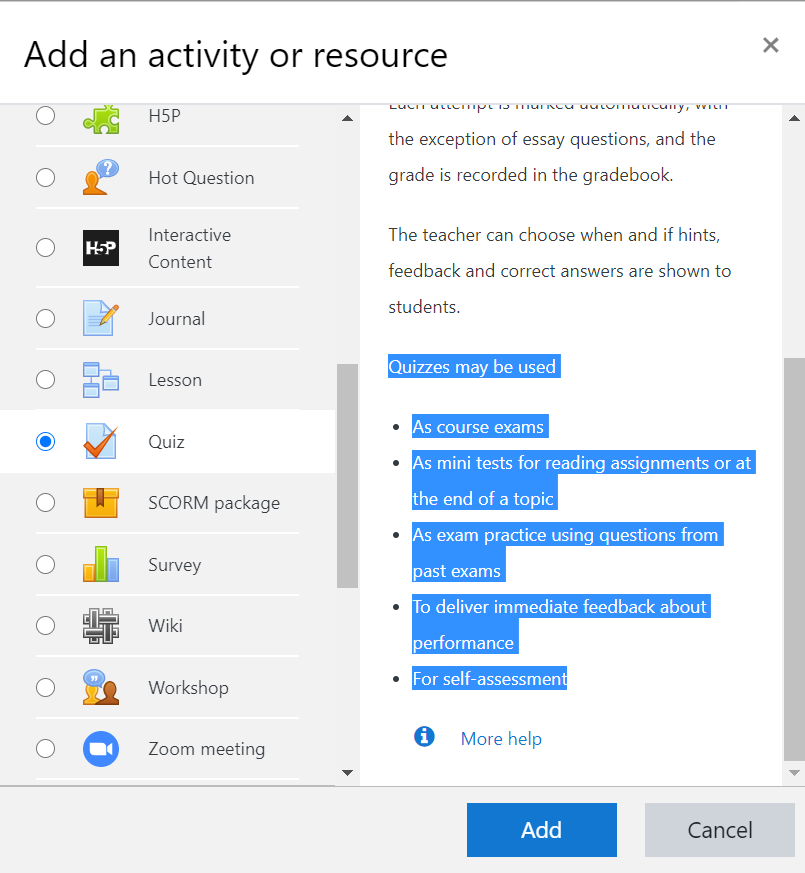 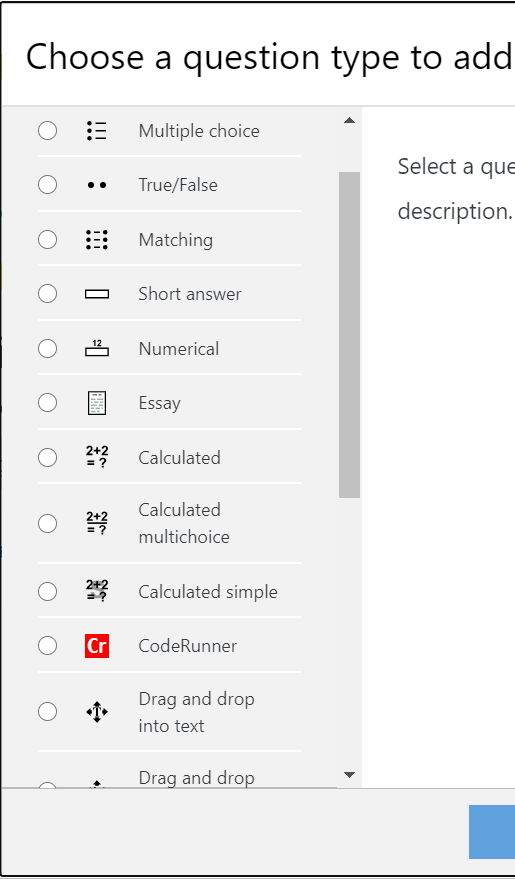 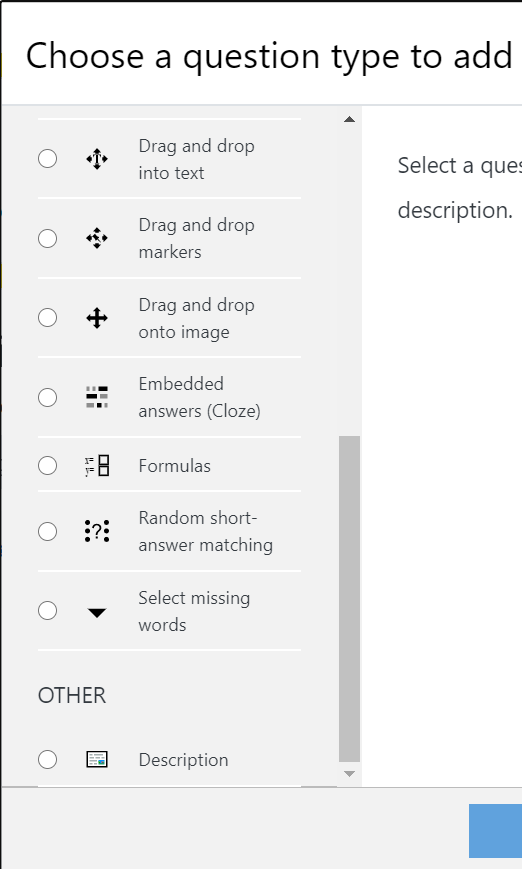 50
[Speaker Notes: Types of LbD activities - After every LeD - Demo - E.g. LCM MOOC
Multiple Choice Quizzes
Short Answer Questions
Open Ended Questions]
LbD Activity - Assimilation quiz: Giving customized feedback
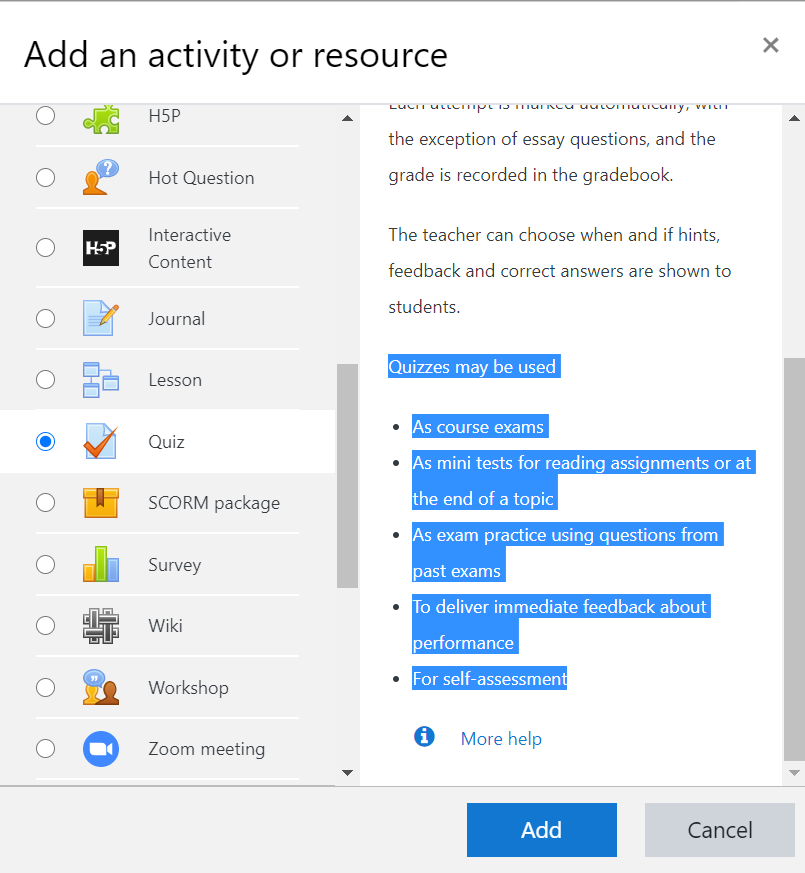 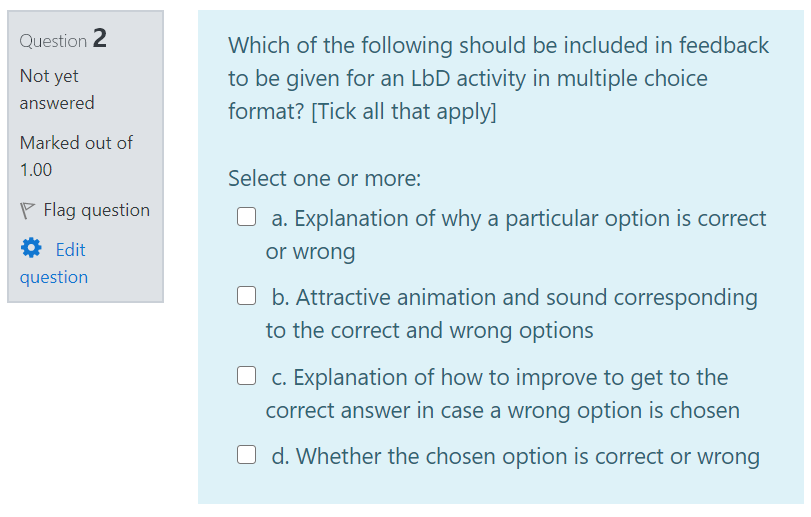 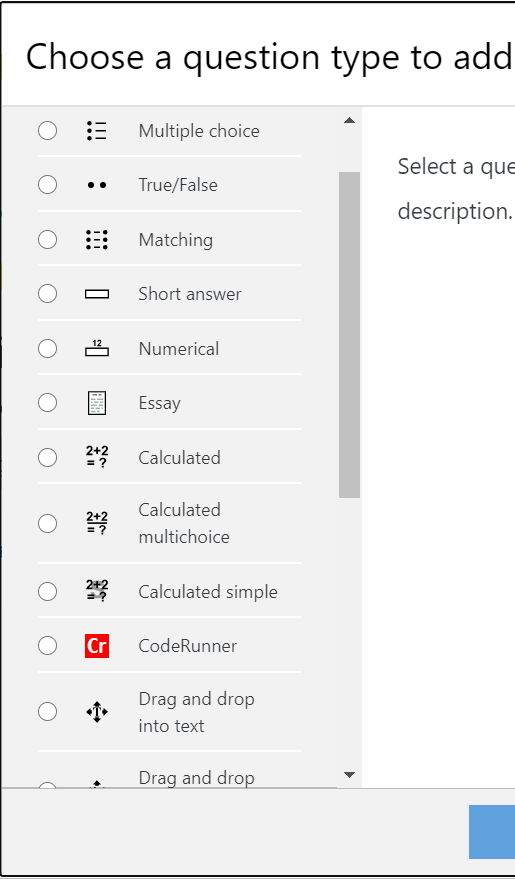 51
LbD Activity - Assimilation quiz: Giving customized feedback
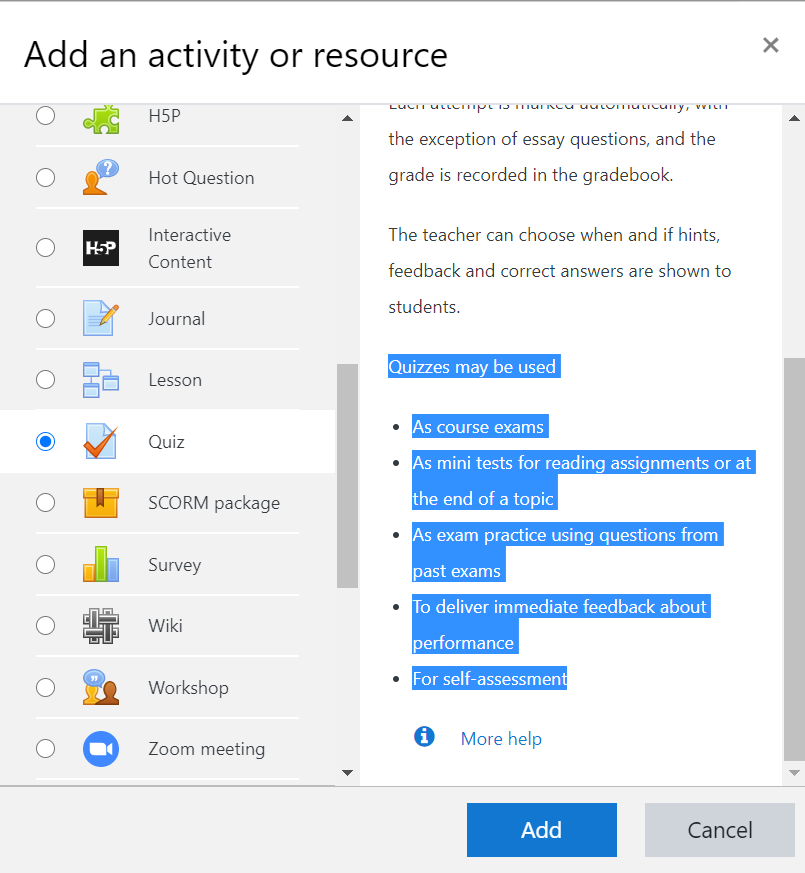 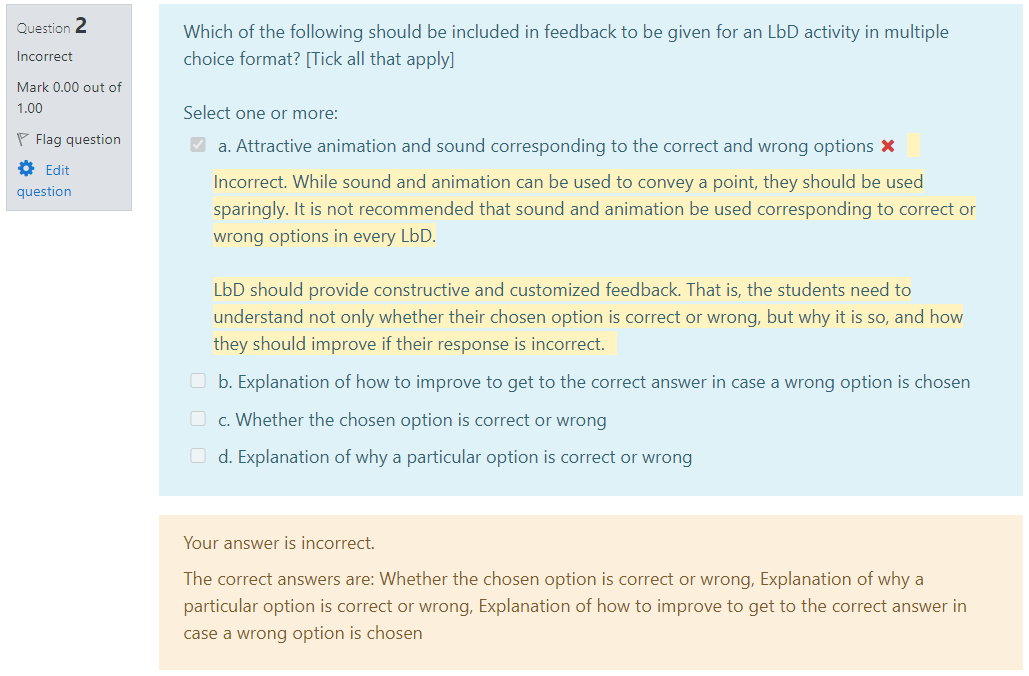 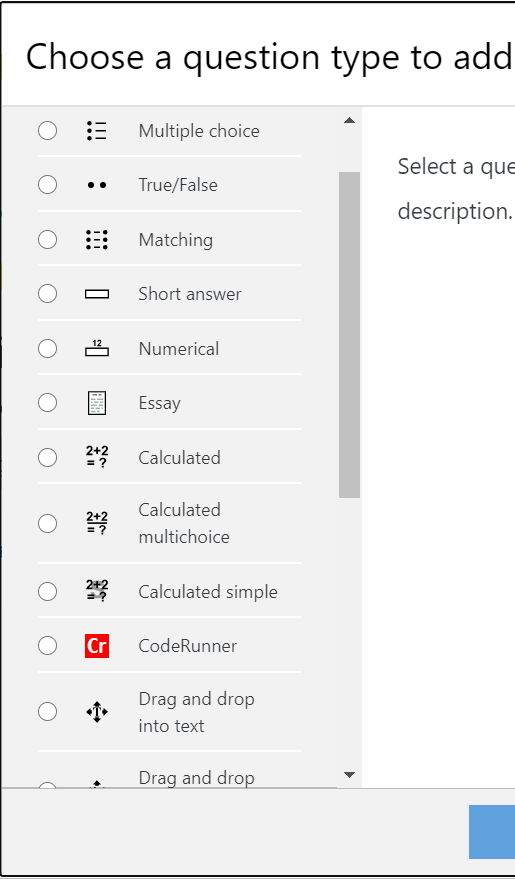 52
LbD Activities on Moodle - Example
Rubric for grading student responses to open ended questions - Grading criteria
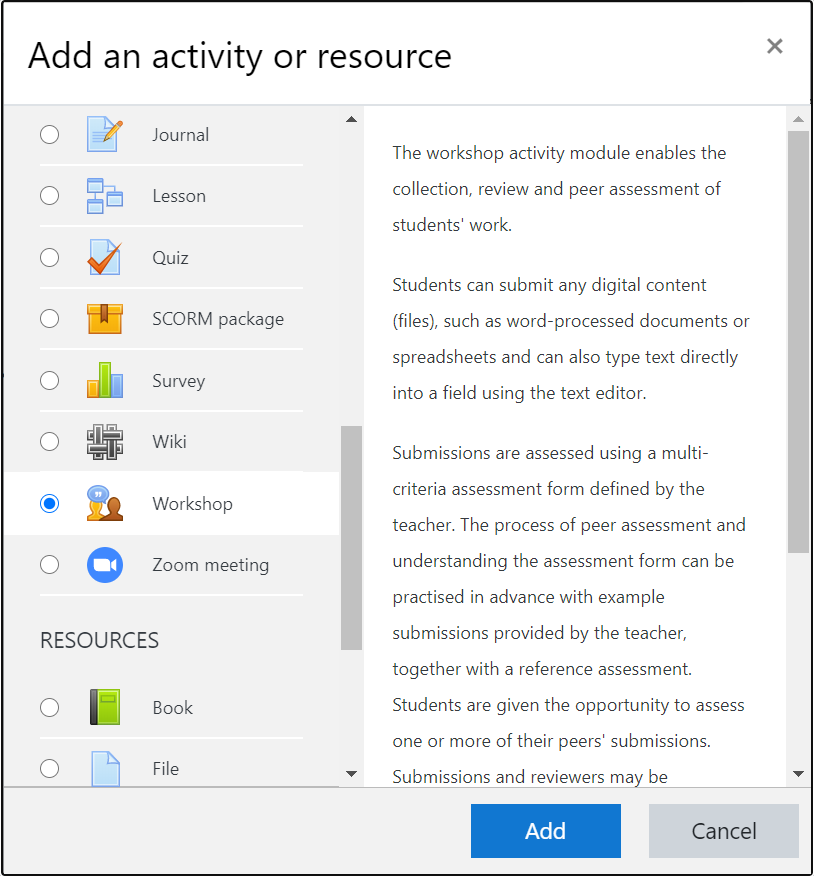 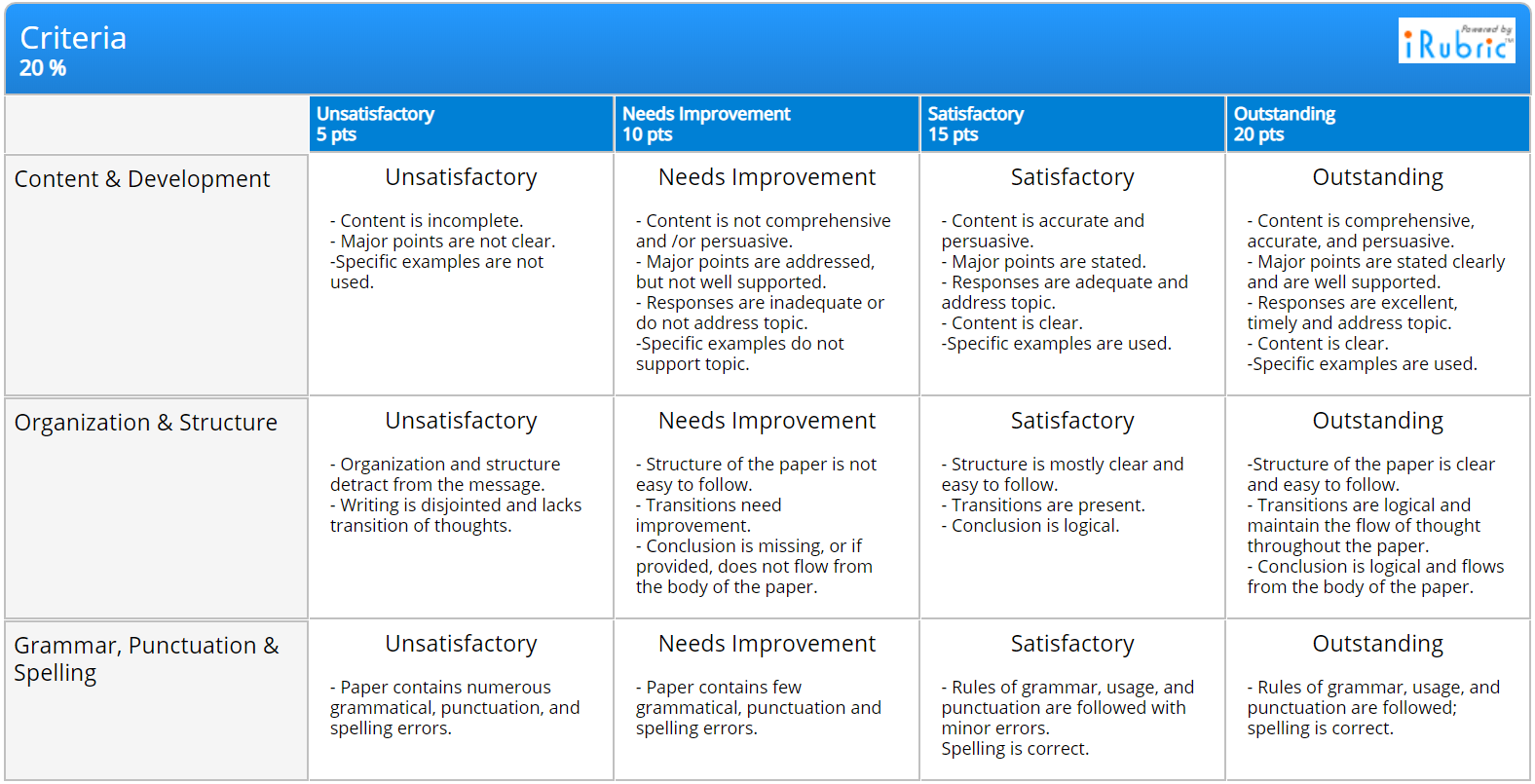 Set of criteria
Description of performance levels
53
Technology Tools: Interacting with students
54
Interacting with students involves
Interact with students
Assess- ment
Content creation or curation
Upload & share content
Design activities,  provide 
resources
Conduct live interactions
Facilitate meaningful discussions in Forums
Set up Muddy points forum
55
Conducting live interactions
Online platform - Meet students synchronously
Establish personal connect with students
Only asynchronous interaction - May lead to isolation and disinterest

After giving students enough time - asynchronous materials
Live interaction is useful to address their doubts 
Get feedback on content

Address questions systematically or do a tutorial (TAs/Instructor)
Ask students to post their questions in advance
56
How not to do live interactions?
Do not use it as primary mode of delivering content: Caution!!
Using it as ‘substitute’ for f2f is not effective
Access issues
Student engagement - Attention span, Distraction
Live lecture + Recording + Make it available to students
Large file size
No activities to actively engage students

Mantra! Not too many, Not too little - Do it periodically
57
Effective live interaction - Strategies and technology tools
Have a moderator 
Chat, Hand raise, Poll (Yes/no questions, Thumbs up/down) 
Encourage students to speak up or participate
Gather feedback from students
End by asking students to post muddiest points on chat
Address these on course platform by providing supplementary materials, if possible
Ask TAs to write summary of the key points for those who were unable to join
Video Conferencing Software
58
Effective live interaction - Strategies and technology tools
Mentimeter
Ask different types of questions or do activities during live interaction to
Encourage students to participate
Get an idea about students’ progress with asynchronous materials
Gauge in real time students’ level of understanding/ misconceptions 

What types of questions?
MCQs, Yes/No, Polls, Word Cloud, …
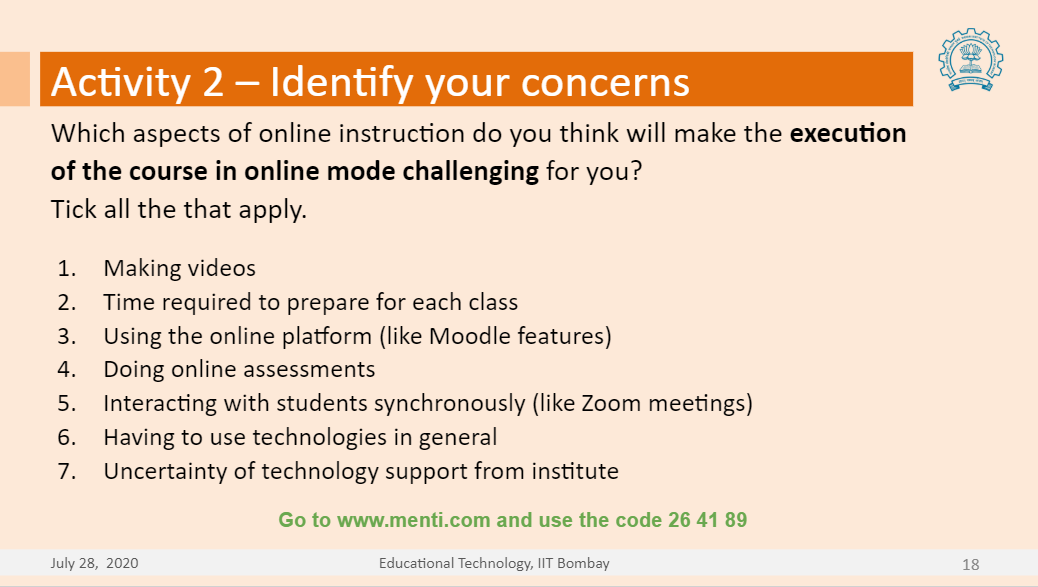 59
Activity – Website walkthrough
Switch over to website
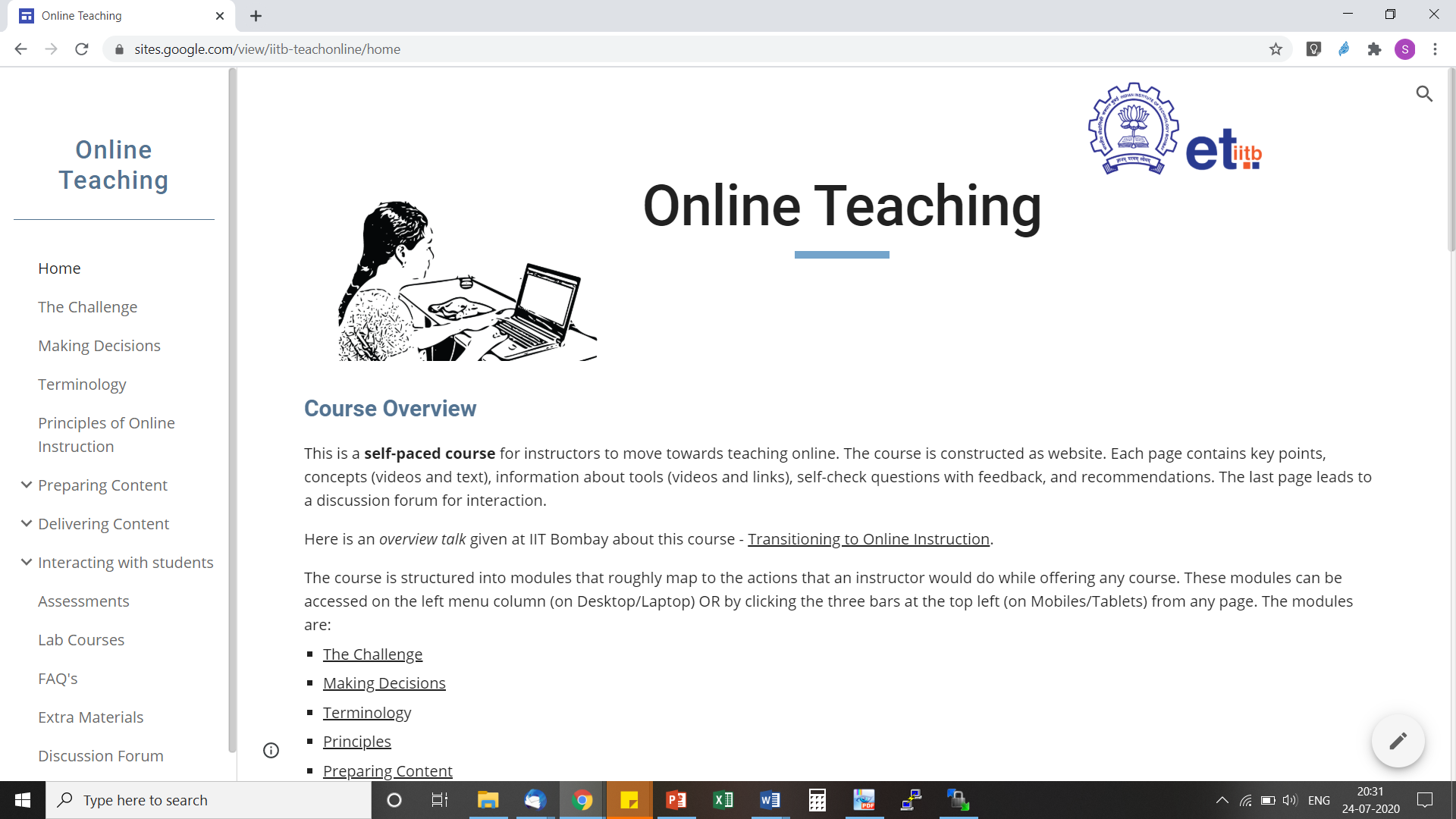 Online TeachingSelf-paced course developed at IIT Bombay
https://sites.google.com/view/iitb-teachonline/
60
Technology choices
Options for your course
Pedagogical strategies
Pros-cons of choices
61
There exist many many technology tools
Interact with students
Content creation or curation
Upload & share content
Design activities,  provide 
resources
Assess- ment
YouTube, VimeoMoodle, Google classroom, Google sites
Moodle activitiesGoogle tools (Google classroom/ Google sites)
Zoom, WebExBig Blue Button, MentimeterDiscussion Forum, Padlet
3rd party proctored exams, remote monitoring, ...
PPT, PDF, WhiteboardFlashBack Express, OBS, OpenShot, ShotCut
How do we select?
62
[Speaker Notes: Recommendations of specific technologies are not within the scope of this talk. See course page.]
What to compare in technology tools?
Video creation – Ease of use, Time taken to render, Size of file, …
Activity creation – Ease of creation, giving feedback, Ease of doing, …
Platform – Ease of use for faculty and students, Support for LCM-based content creation and delivery, Grading and assessments, Analytics, …
Video hosting –Availability (anytime-anywhere), Security, Privacy, … 
Live interaction – Scaling, Sharing, Breakout rooms, …
…
Availability of tech-support (within your institute and elsewhere) is an important criteria for comparison, in addition to features.
 
For comparison of technologies visit the course page - iitb-teachonline
63
[Speaker Notes: Recommendations of specific technologies are not within the scope of this talk. See course page.]
Combination of options
Identify the content that you feel you *must* do yourself	50%
Create this content as close to LCM model as you can

Identify the content that is amenable to curation		30%
Find OER resources and give activities

Identify the content that could be left to live session		20% 
Do live interaction and upload video

*The percentages are only indicative. They vary depending on institute policy
64
Time management
Content creation for online instruction takes at least 4X times as compared to the corresponding face-to-face class

Hence:
Curate resources
Give activities to assimilate the content
Get TAs to help with technology
Consult colleagues who have used the technology
65
Take-away
There is no single correct way of conducting online courses, just as in face-to-face teaching
It is not necessary for all faculty to have the same approach

Be aware of the trade-offs and take considered decisions, not to mimic face-to-face teaching as a default

It is sufficient if you start wherever you are comfortable and go up the levels gradually
66
What makes online instruction effective?
Focus on
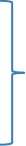 Technology and tools
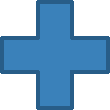 Effective Online Instruction
Strategies and Practices of Online Teaching
67
Topics not covered in this talk
How to incorporate Virtual Labs
What to do about physical labs

How to conduct remote exams
What to do about proctoring 

What about learning analytics
How to use analytics meaningfully
…
68
Stop here – over to Moderator
Please enter your questions into the chat window
Speak as directed by the moderator


Thank You
69
Download LinkThis presentation is available at:
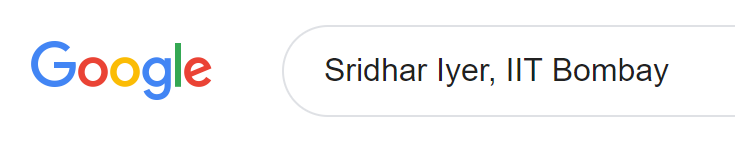 Then, Click on ‘Talks’
This presentation is released under Creative Commons-Attribution 4.0 License. You are free to use, distribute and modify it , including for commercial purposes, provided you acknowledge the source.
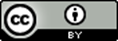 70